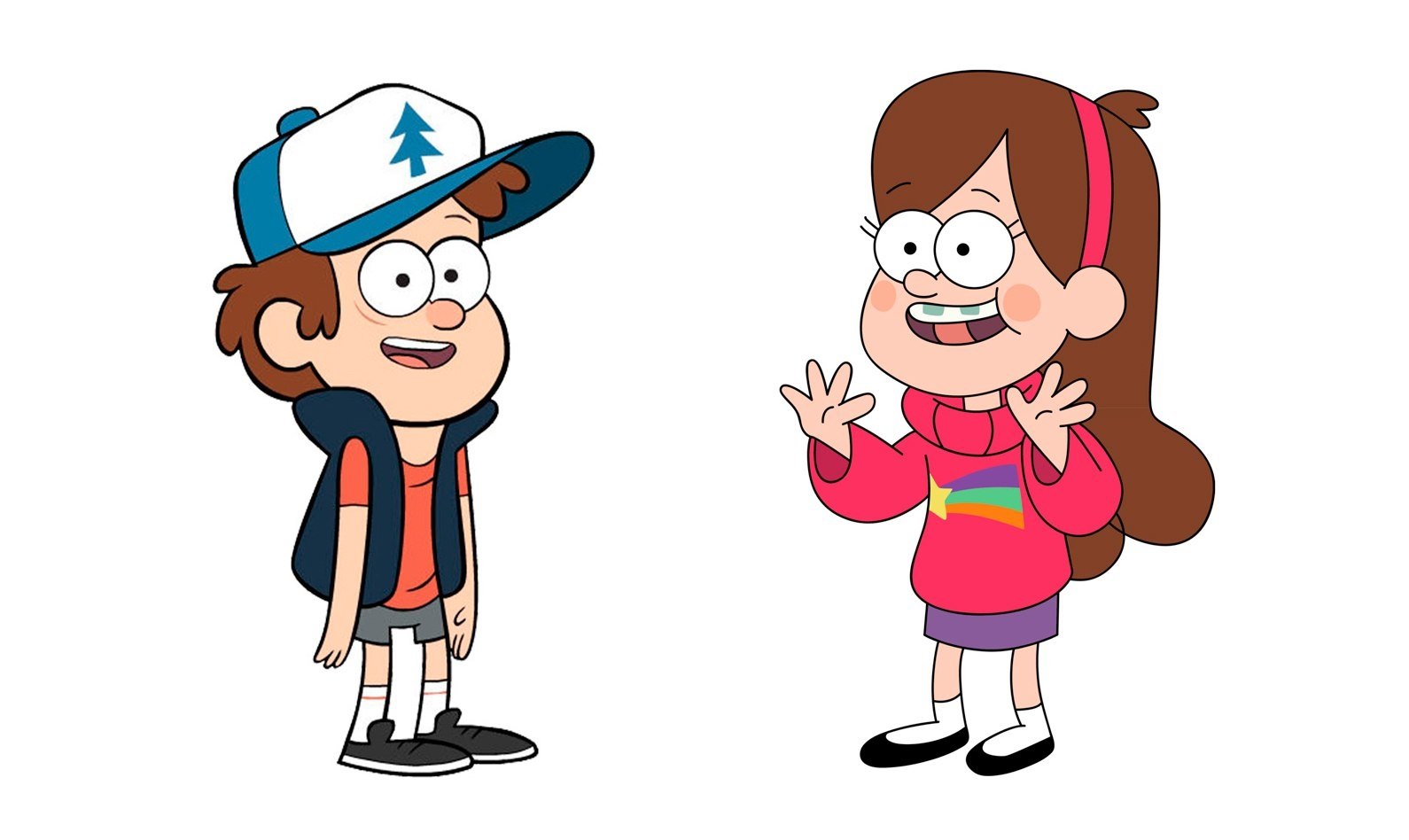 речь
Прямая
- формирование представления о предложениях с прямой речью, умение распознать прямую речь и слова автора, правильно читать предложения с прямой речью, составлять схемы таких предложений, ставить знаки препинания.
Цель:
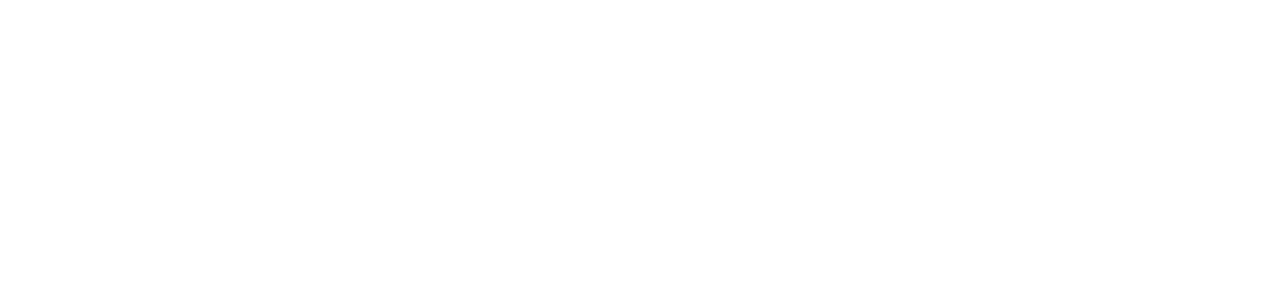 Задачи:
дать определение понятию «прямая речь»;


сформировать умения и навыки находить прямую речь и слова автора в предложении;


научиться ставить знаки препинания при прямой речи.
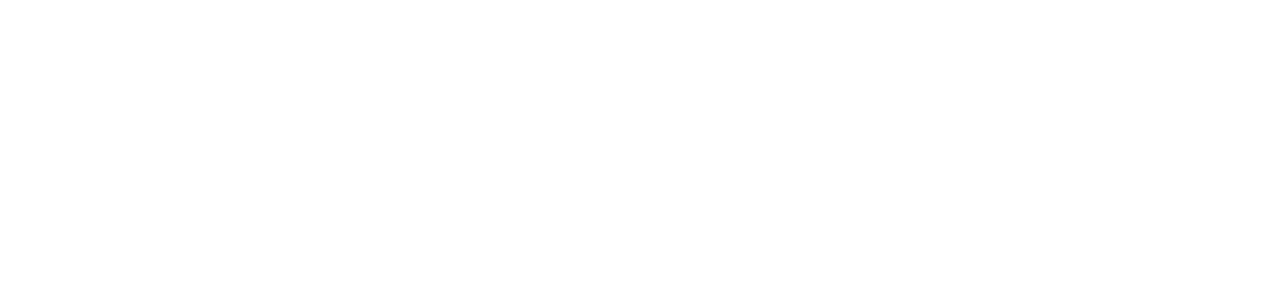 дать определение понятию «прямая речь»;


сформировать умения и навыки находить прямую речь и слова автора в предложении;


научиться ставить знаки препинания при прямой речи.
Задачи:
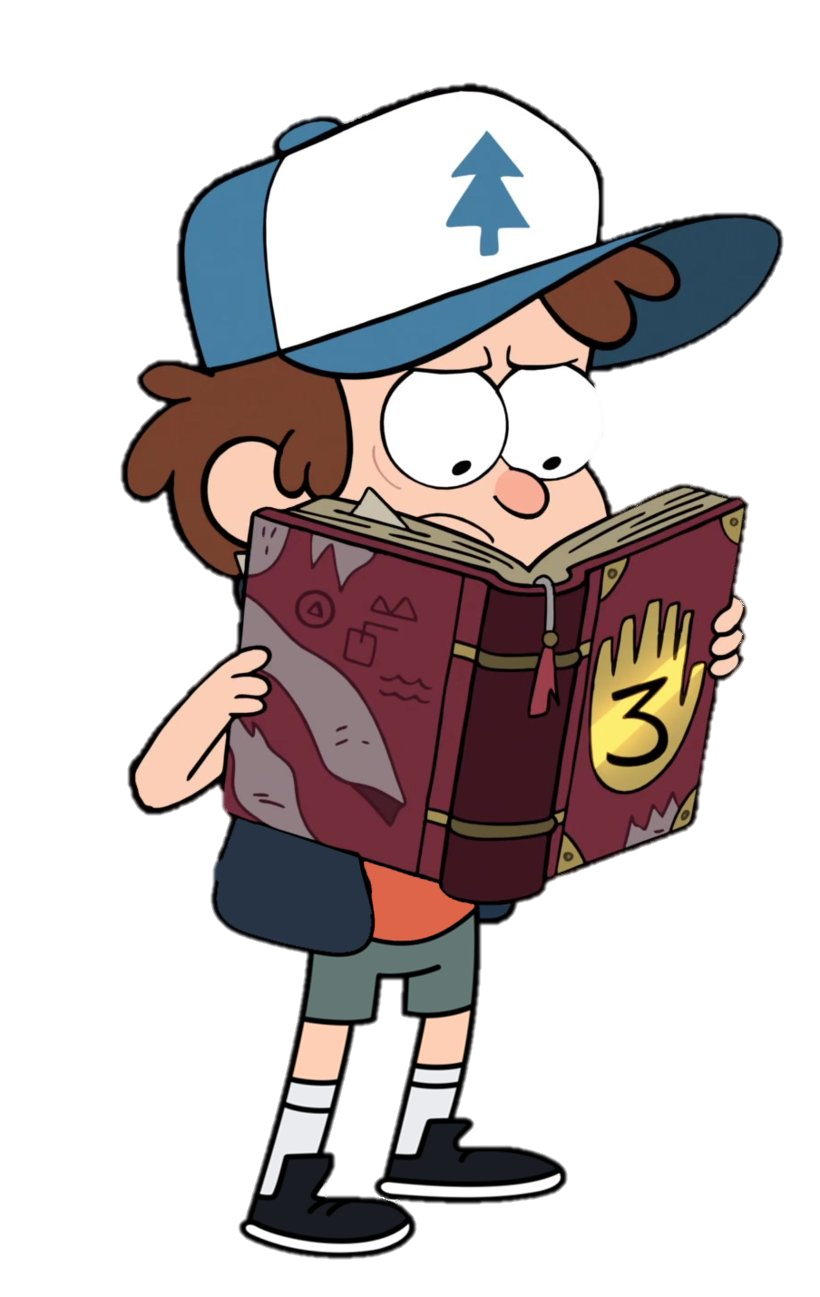 дать определение понятию «прямая речь»;


сформировать умения и навыки находить прямую речь и слова автора в предложении;


научиться ставить знаки препинания при прямой речи.
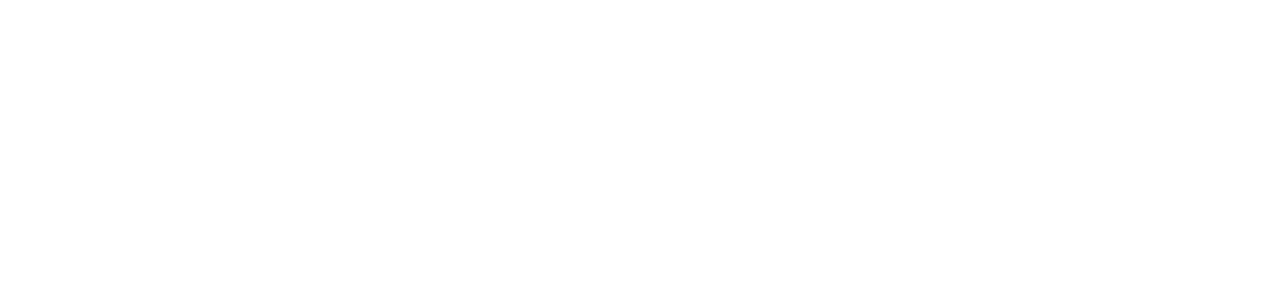 Задачи:
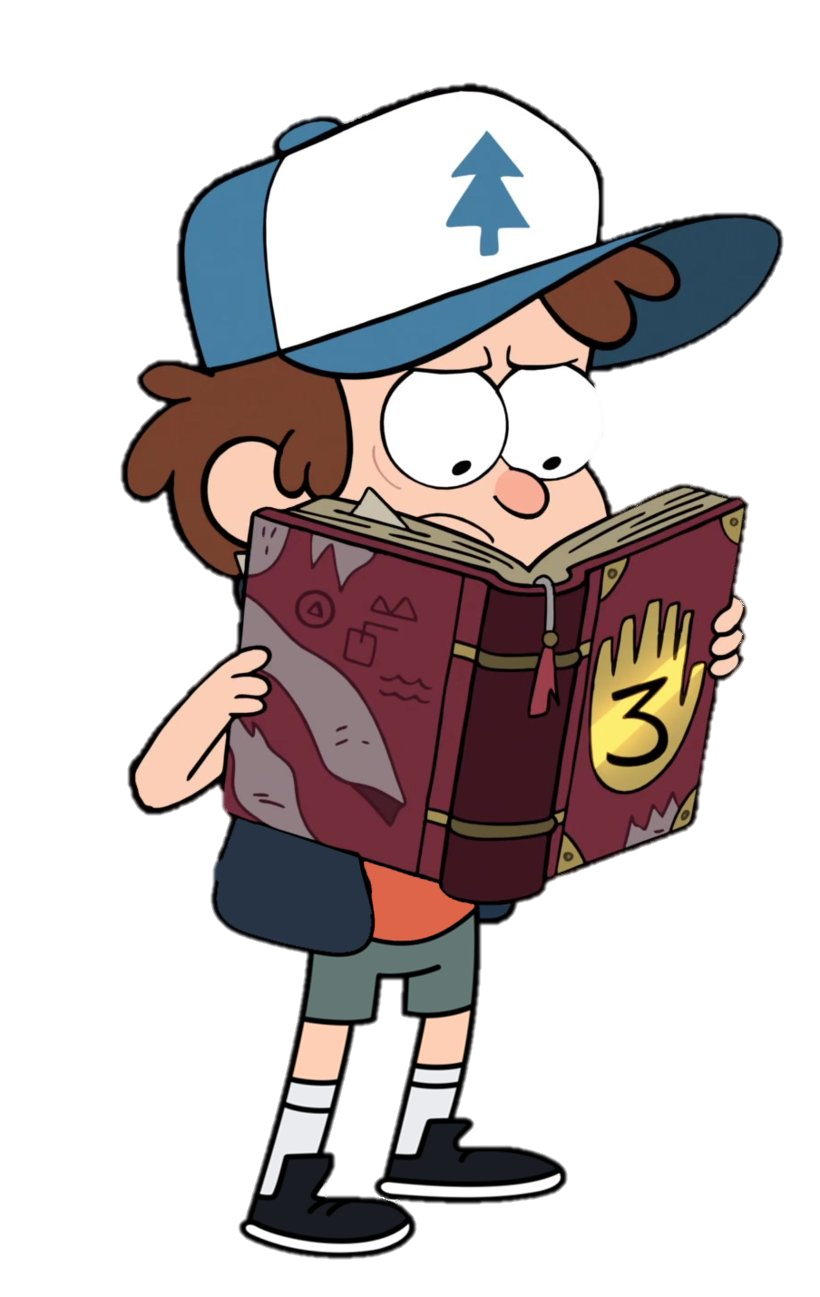 Тут, Мэйбл, всё очень просто!
Дедушка Форд, а что такое «прямая речь»?
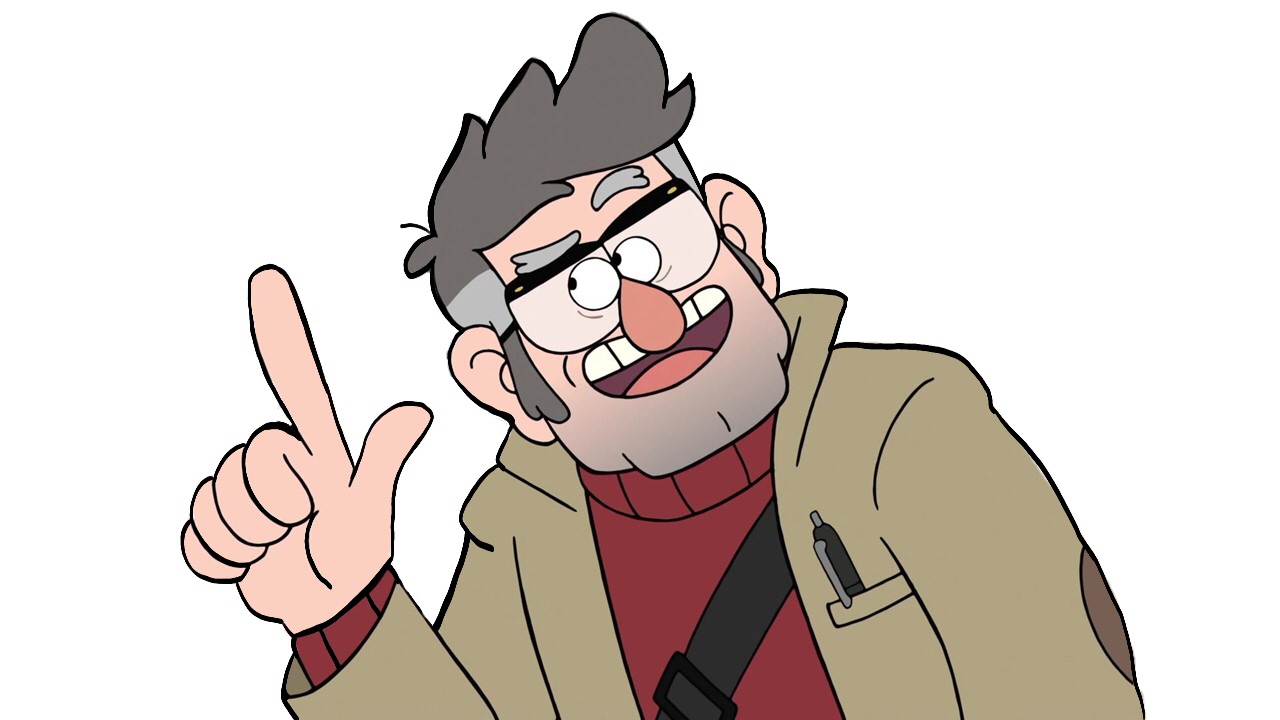 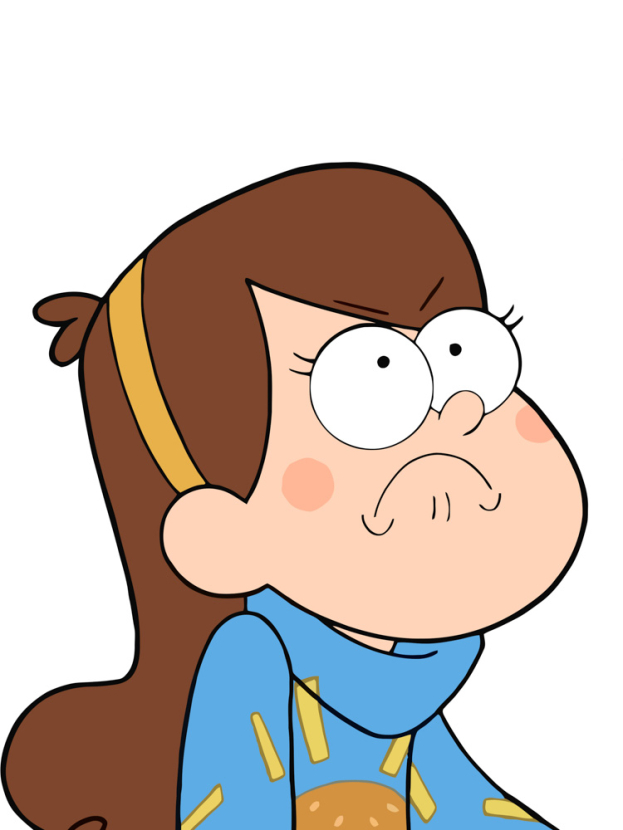 Прямая речь – это высказывание, которое передаётся дословно. Оно состоит из самой прямой речи и слов автора.
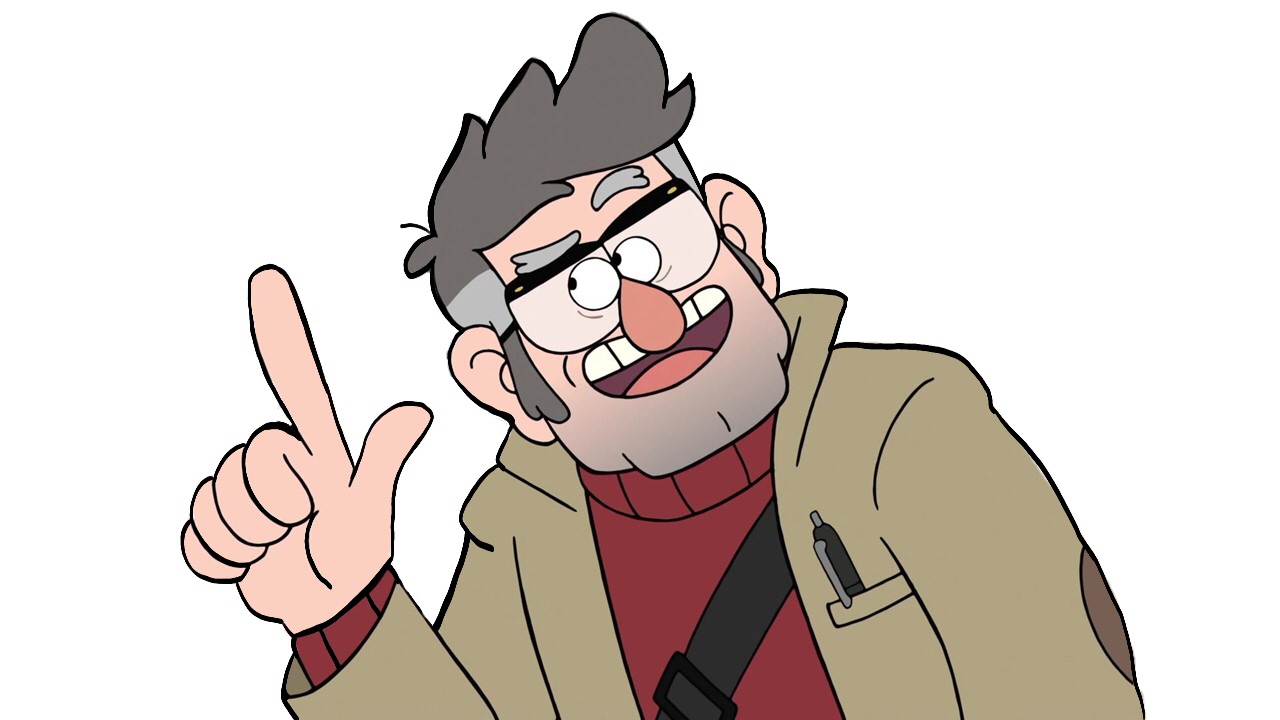 Например, Диппер тебе говорит: «Привет, Мэйбл».
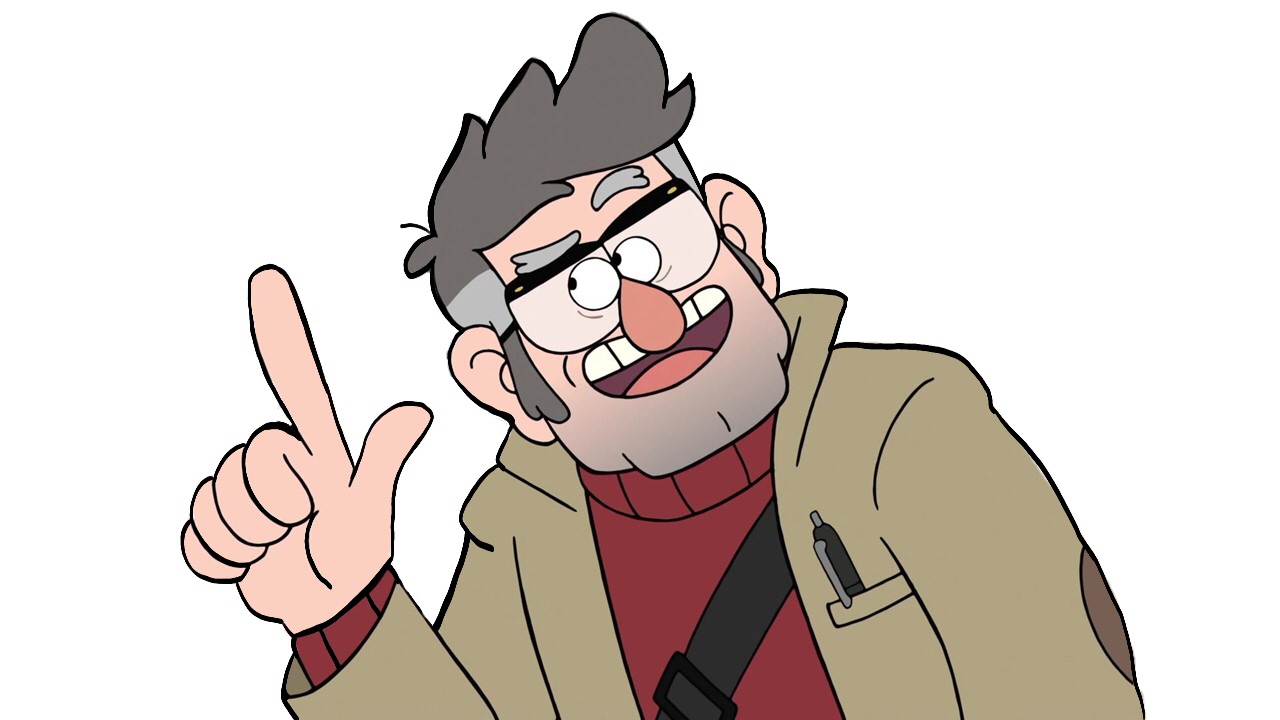 Например, Диппер тебе говорит: «Привет, Мэйбл!».
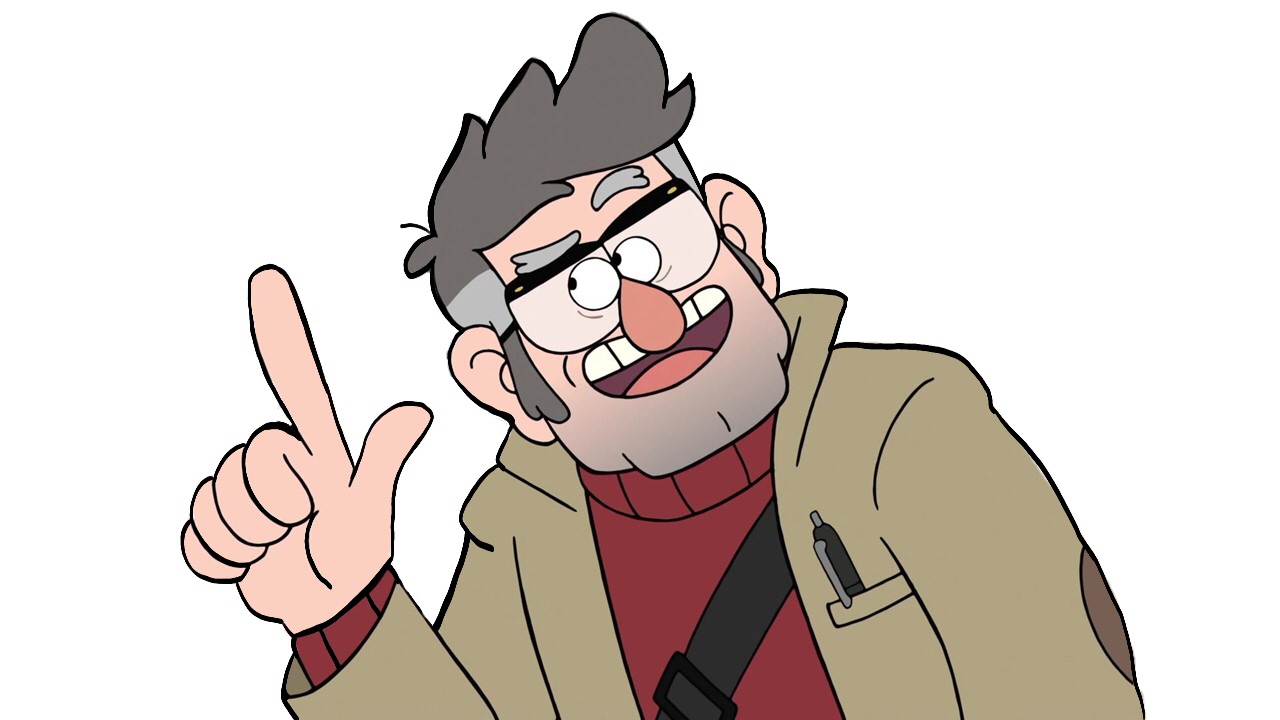 Привет, Мэйбл!
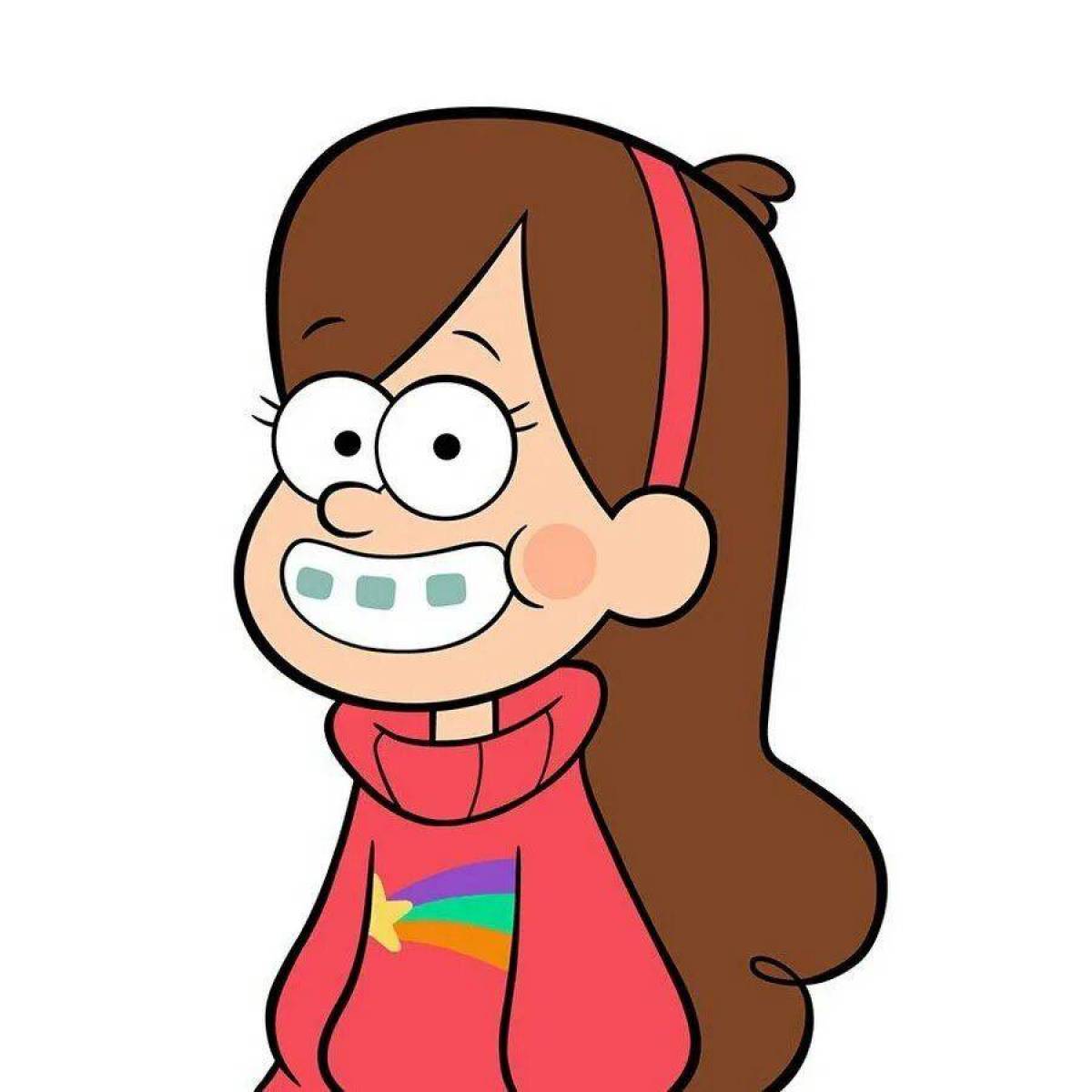 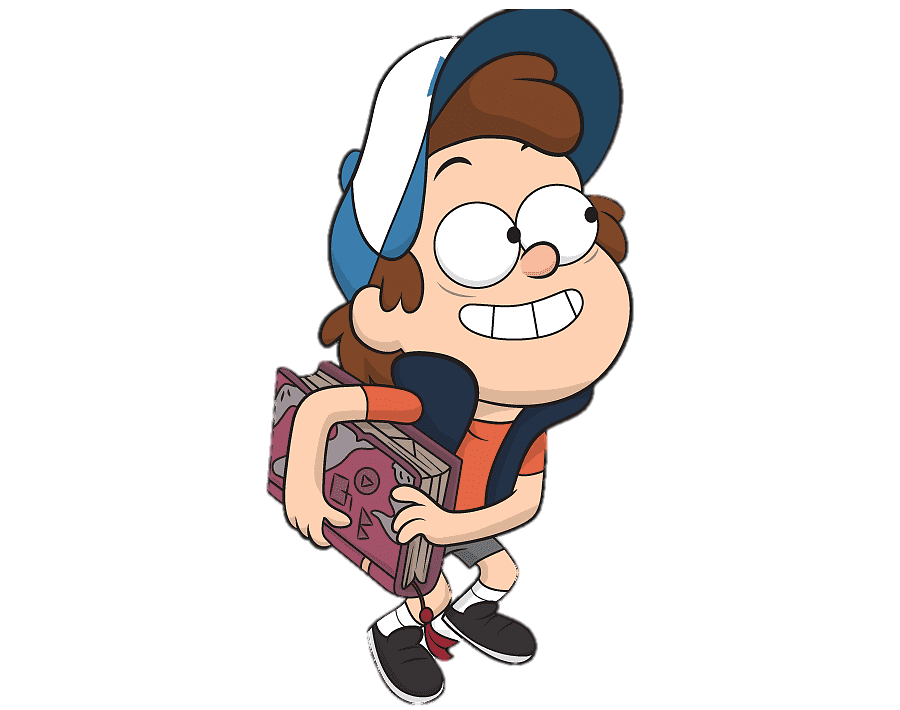 В данном случае «Привет, Мэйбл» будет являться прямой речью.
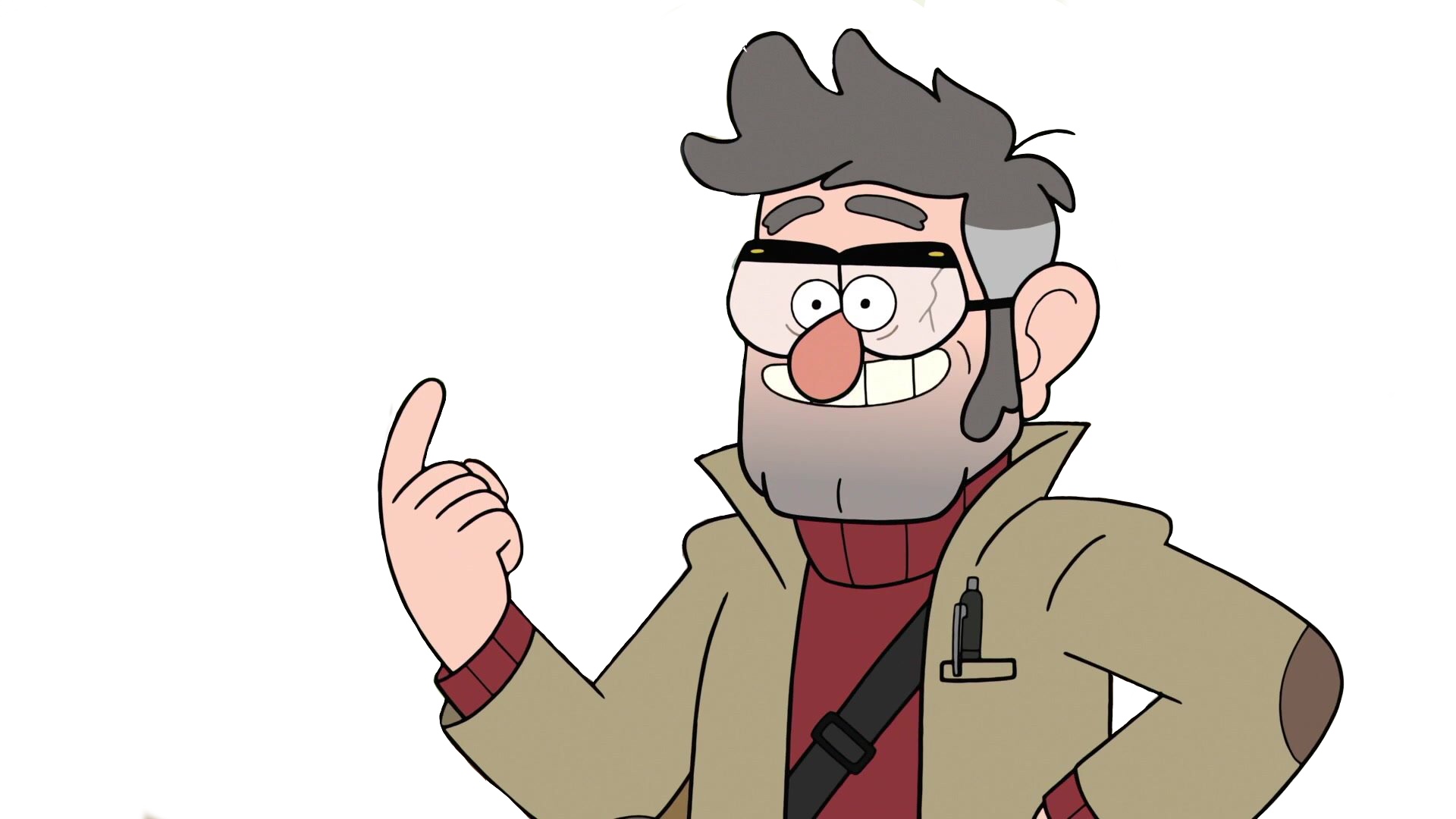 А «Диппер говорит» – слова автора?
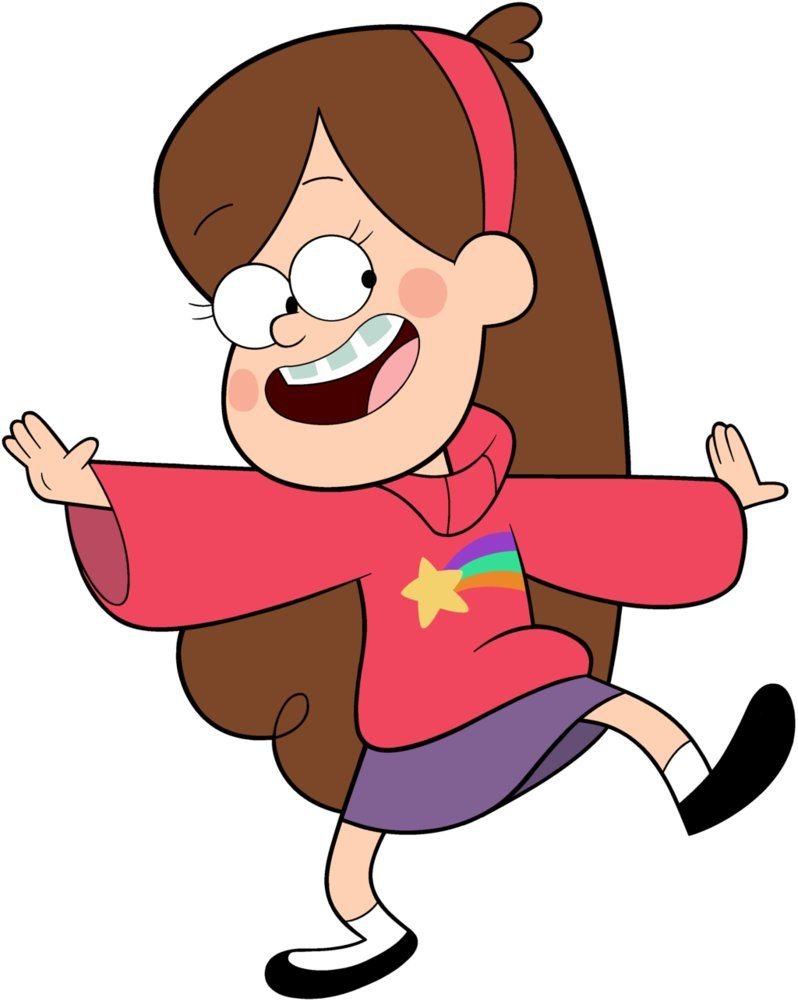 Всё верно! Авторская речь показывает, кто говорит.
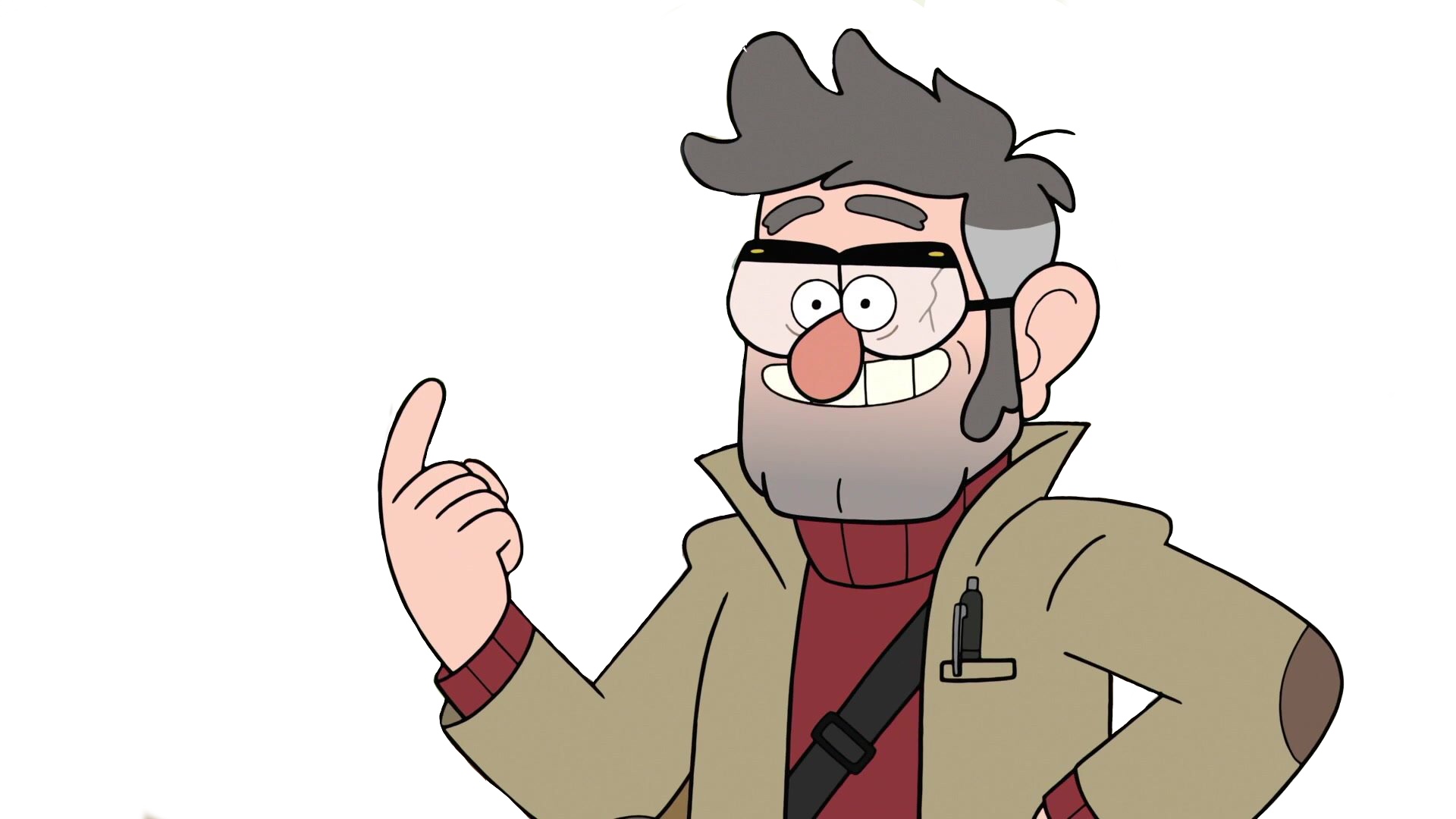 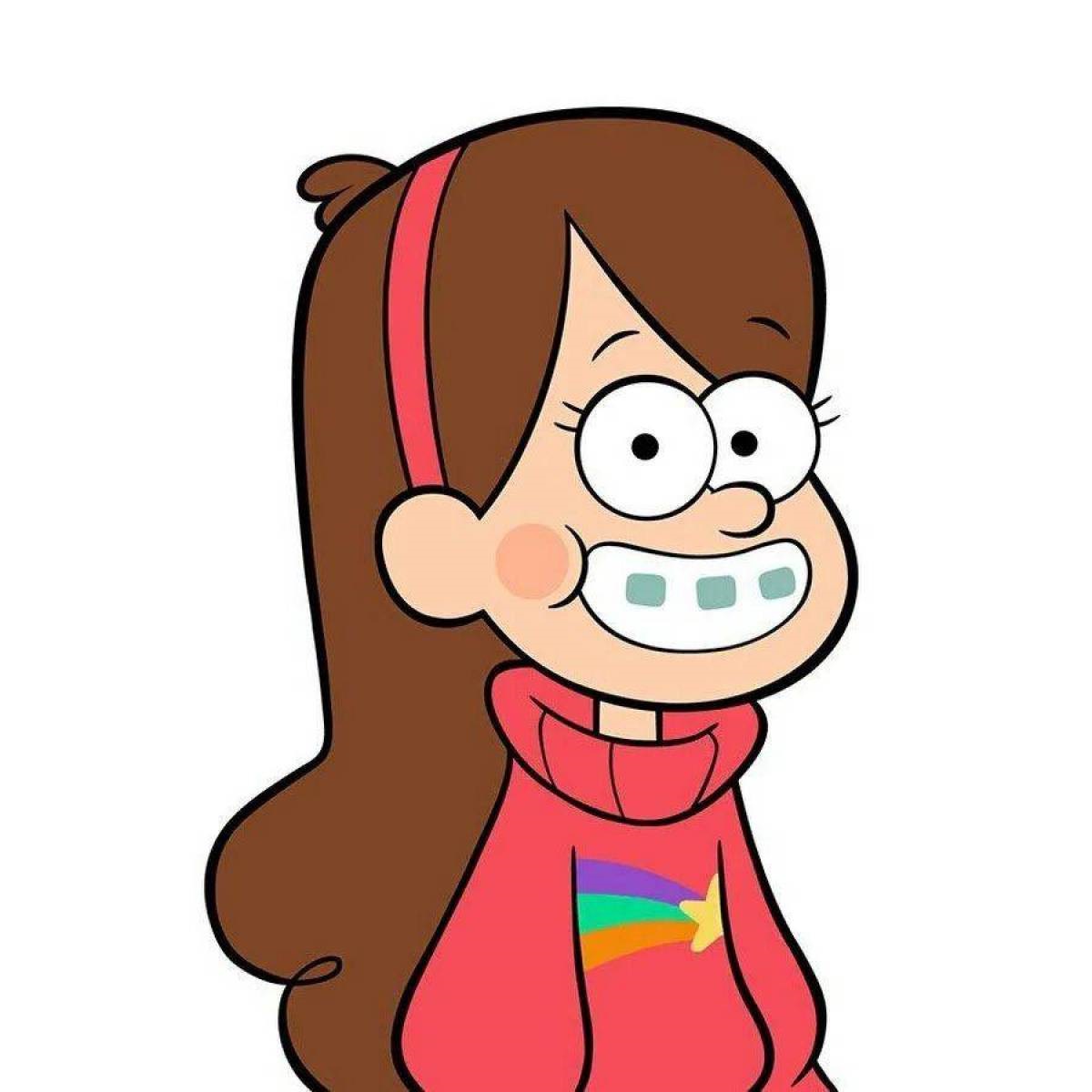 В слова автора часто входят глаголы со значением:
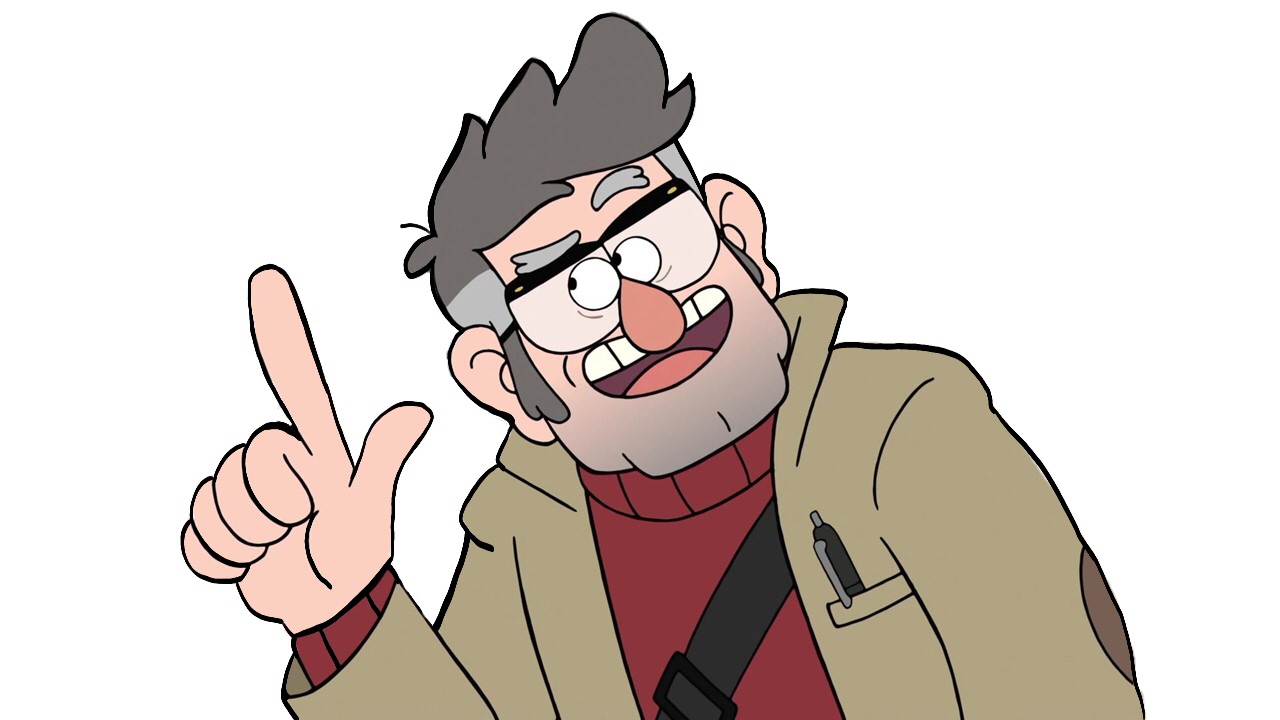 В слова автора часто входят глаголы со значением:
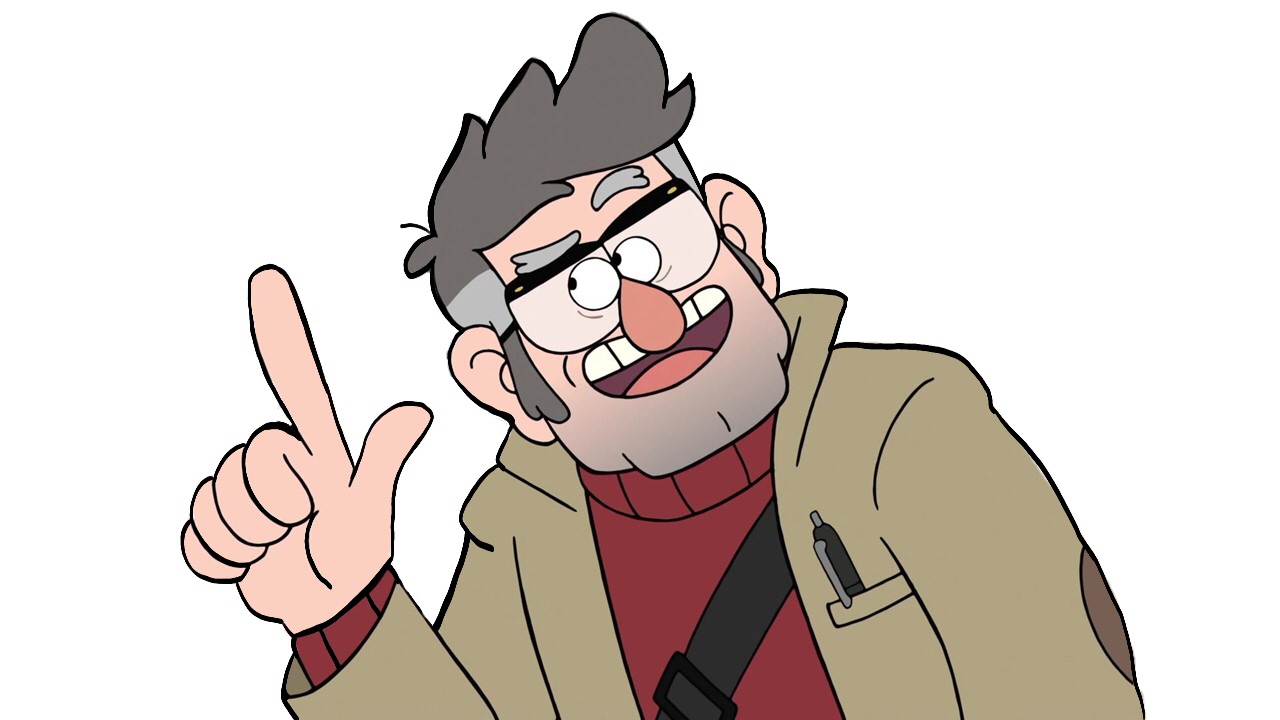 В слова автора часто входят глаголы со значением:
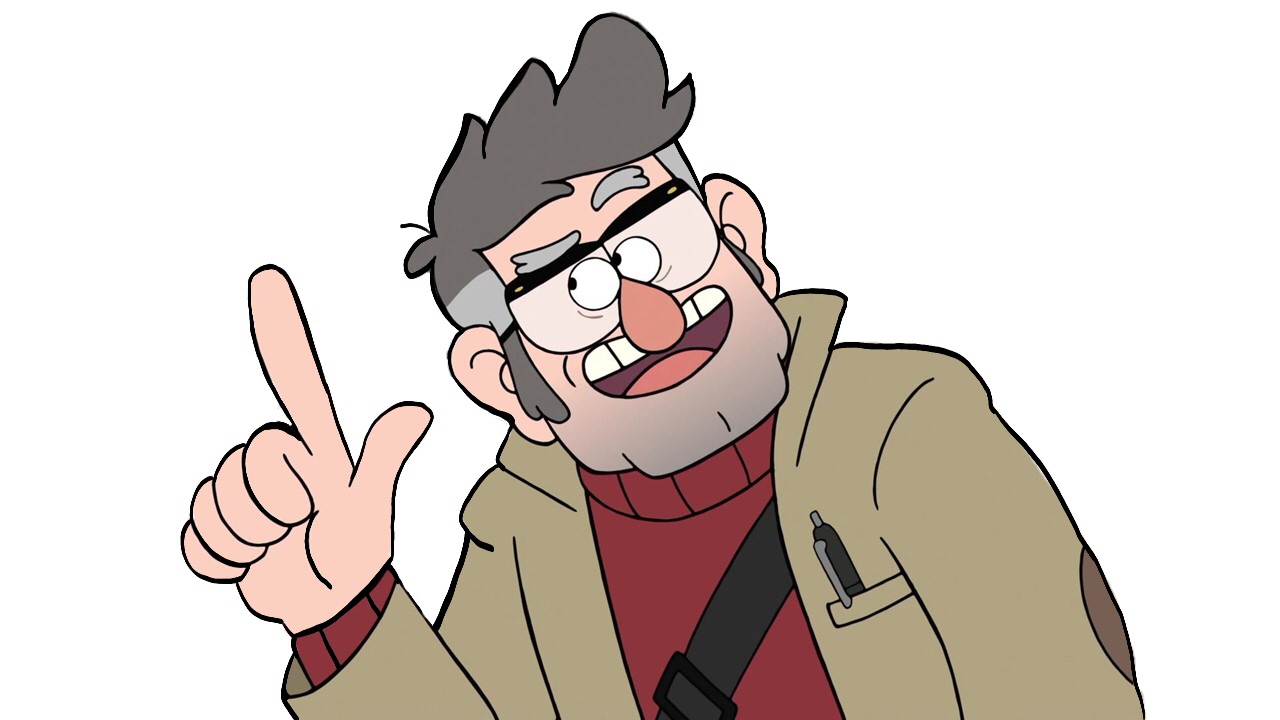 После авторской речи ставится двоеточие.
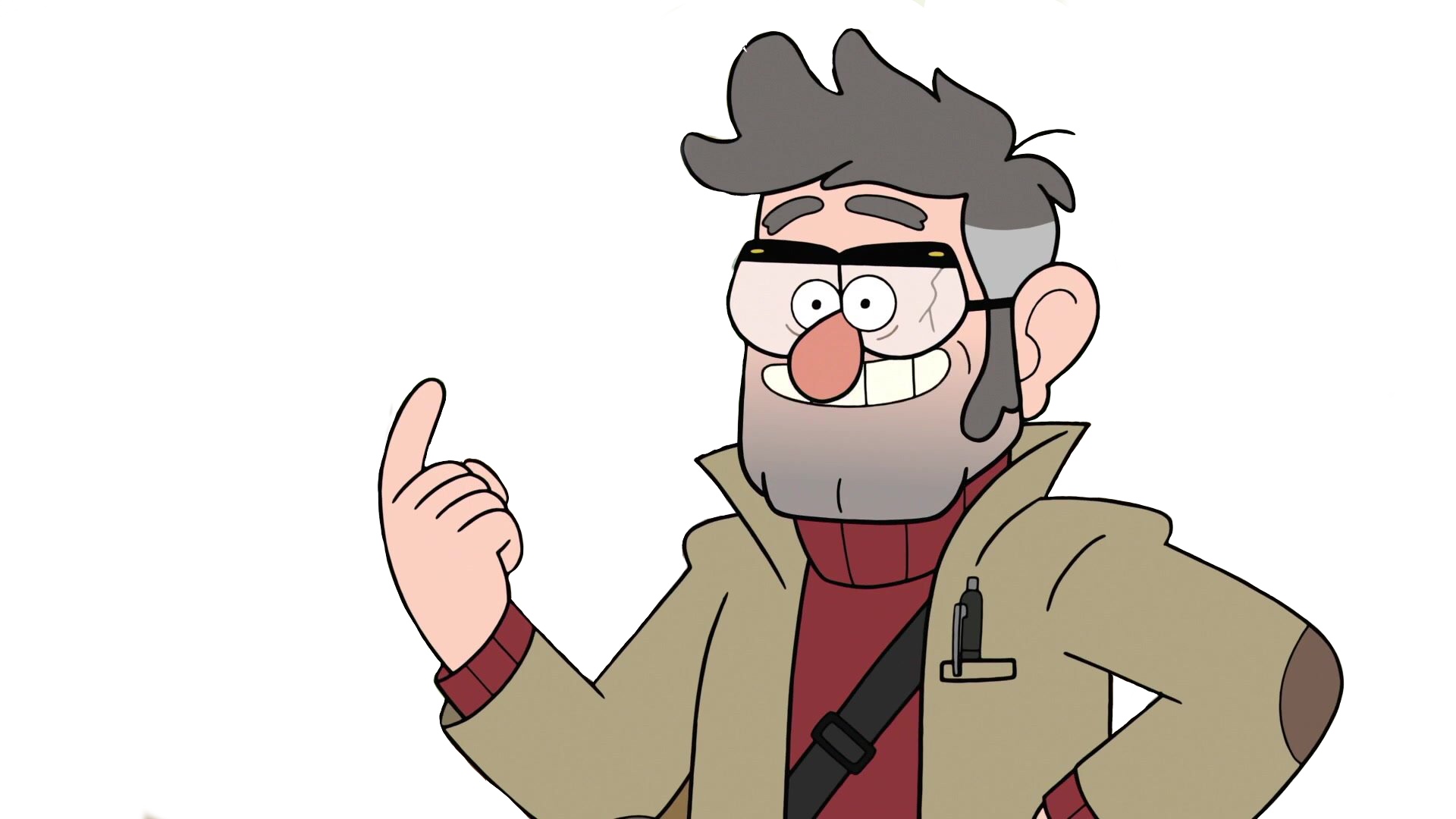 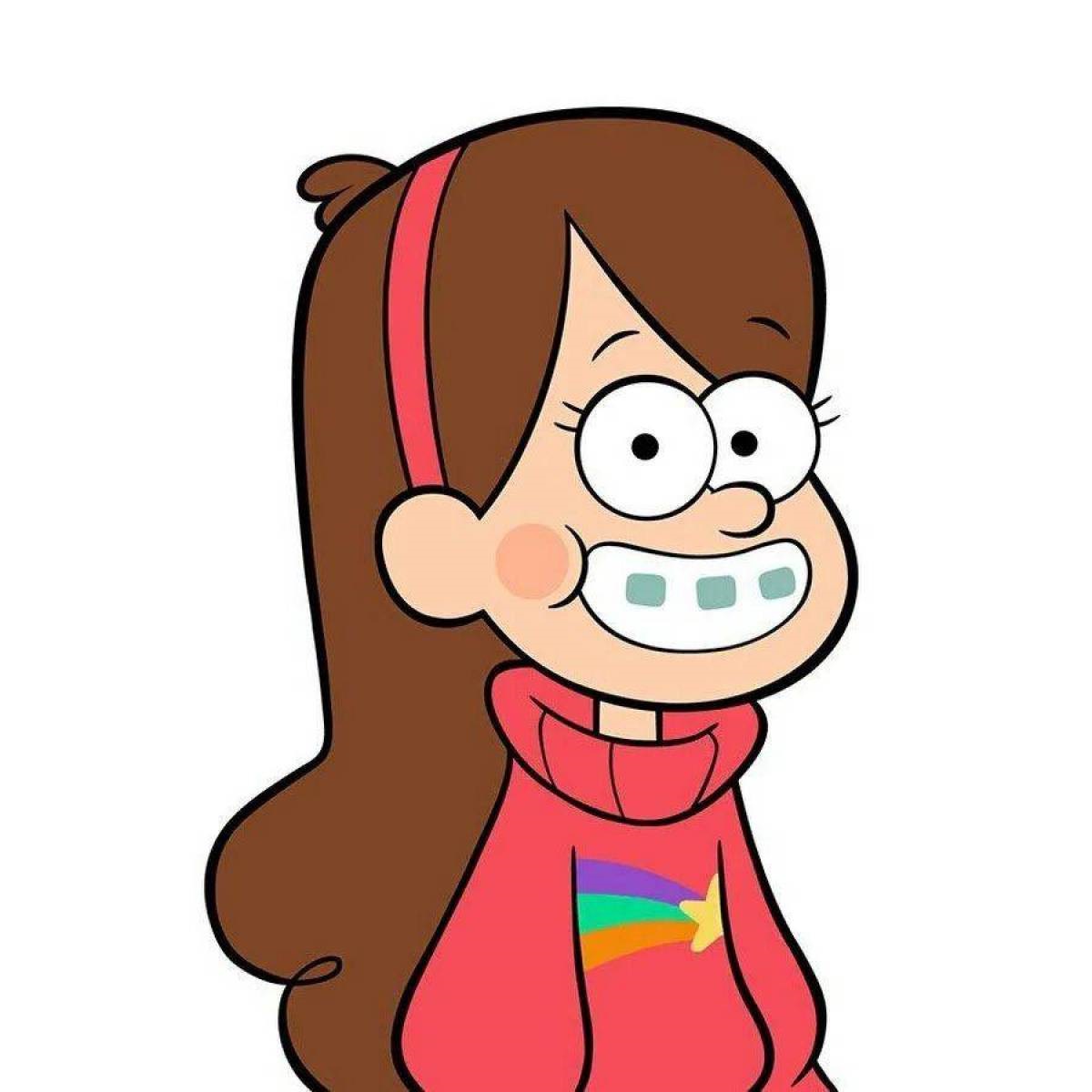 Венди при встрече сказала: «Диппер, Мэйбл, 
приходите сегодня в гости, будет весело!»
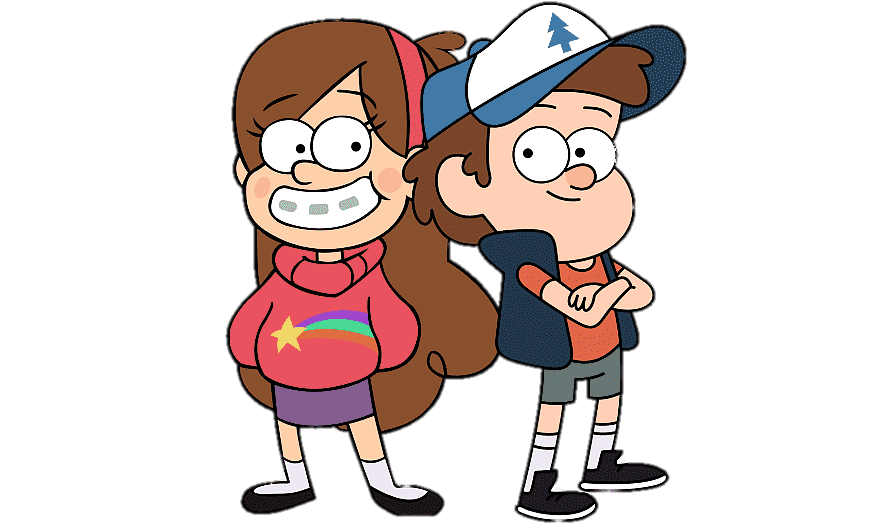 После слов автора ставится двоеточие
:
«Диппер, Мэйбл, приходите сегодня в гости, будет весело!»
Венди при встрече сказала
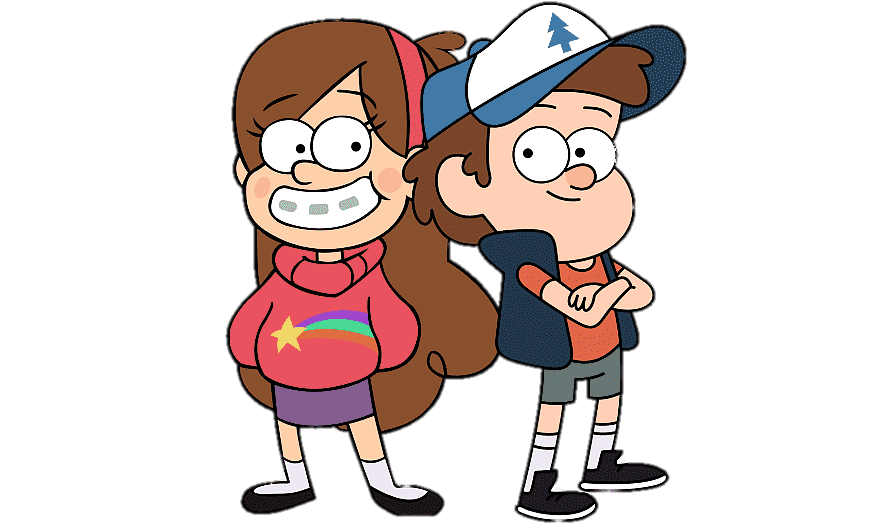 Это слова автора
Это прямая речь
После слов автора ставится двоеточие
Слова автора могут стоять после прямой речи. В данном случае вместо двоеточия будем ставить тире.
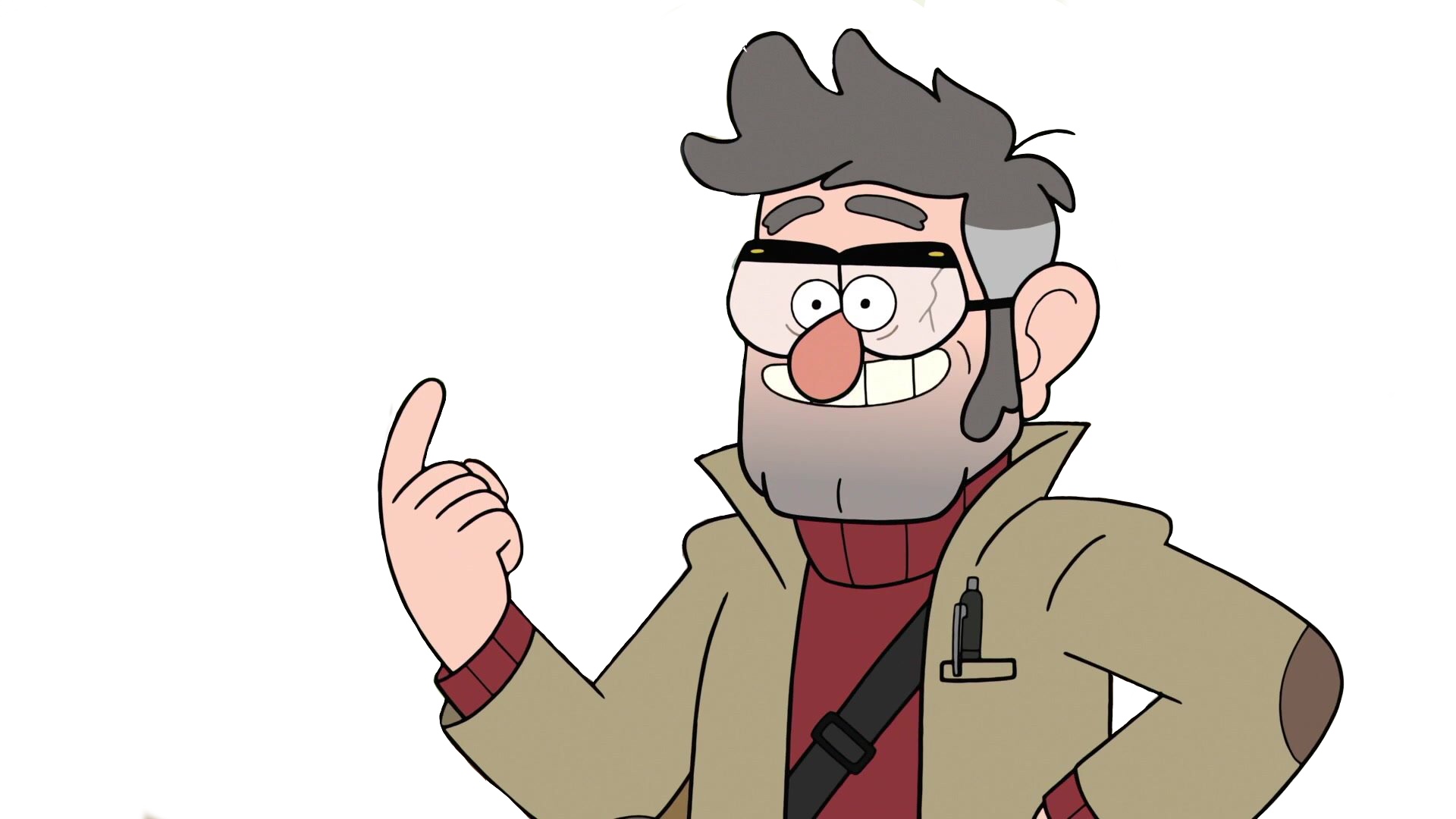 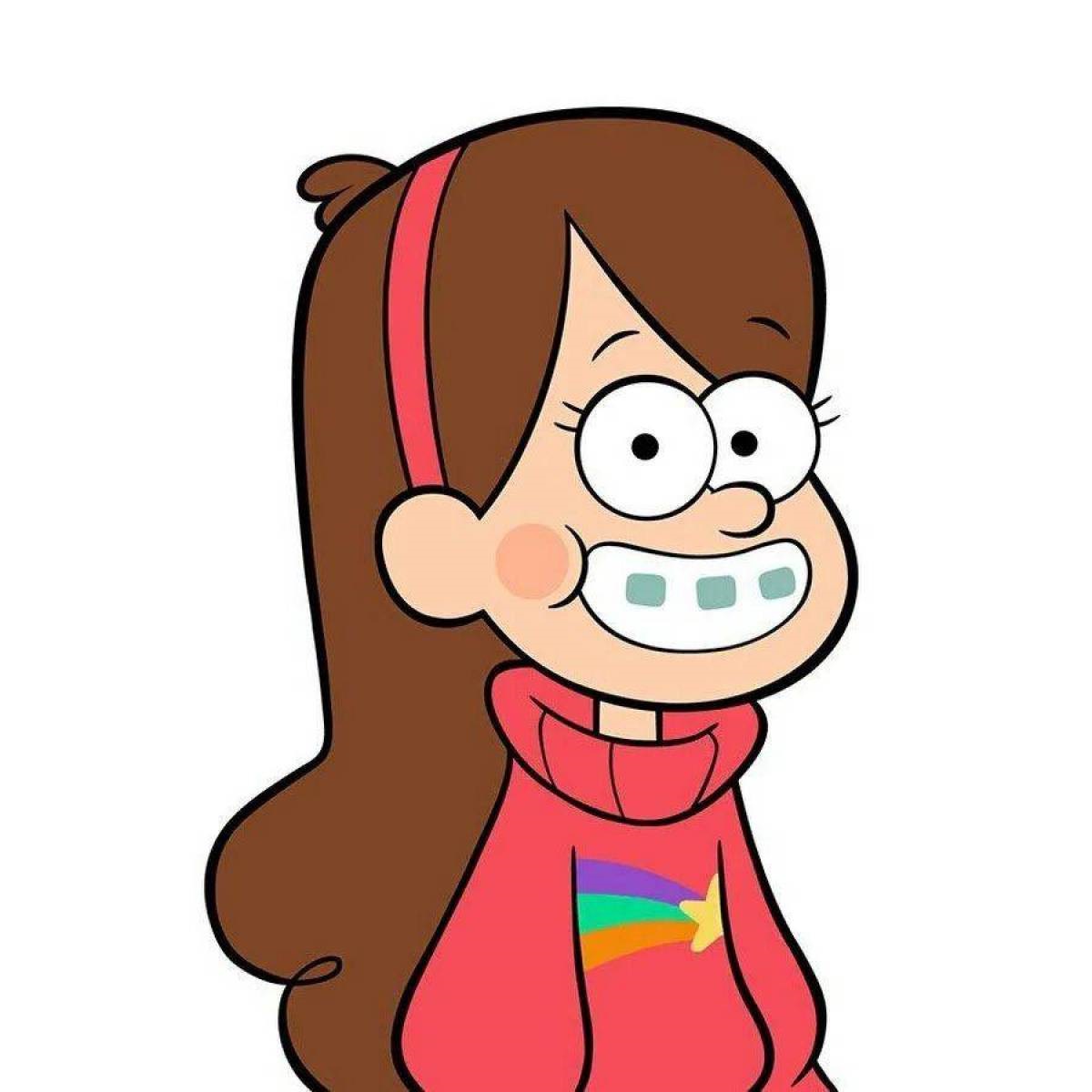 После слов автора ставится двоеточие
:
«Диппер, Мэйбл, приходите сегодня в гости, будет весело!»
Венди при встрече сказала
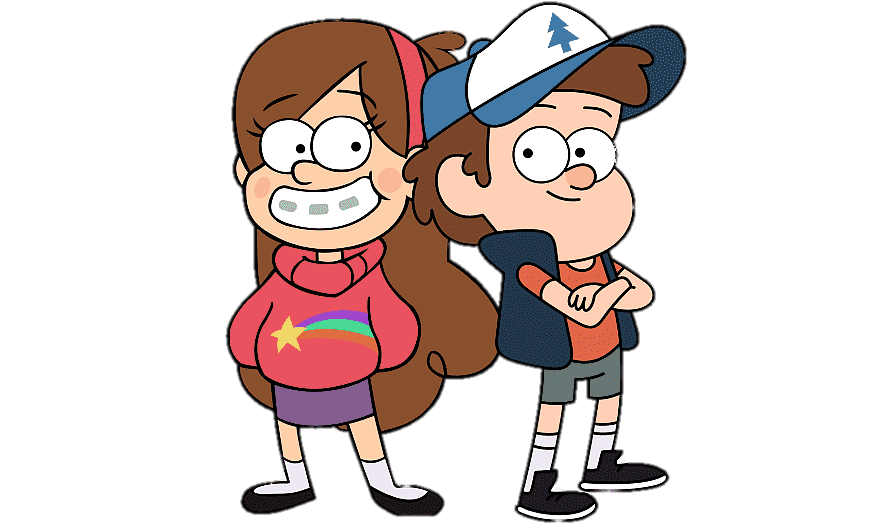 Это слова автора
Это прямая речь
Перед словами автора ставится тире
_
:
«Диппер, Мэйбл, приходите сегодня в гости, будет весело!»
сказала Венди при встрече.
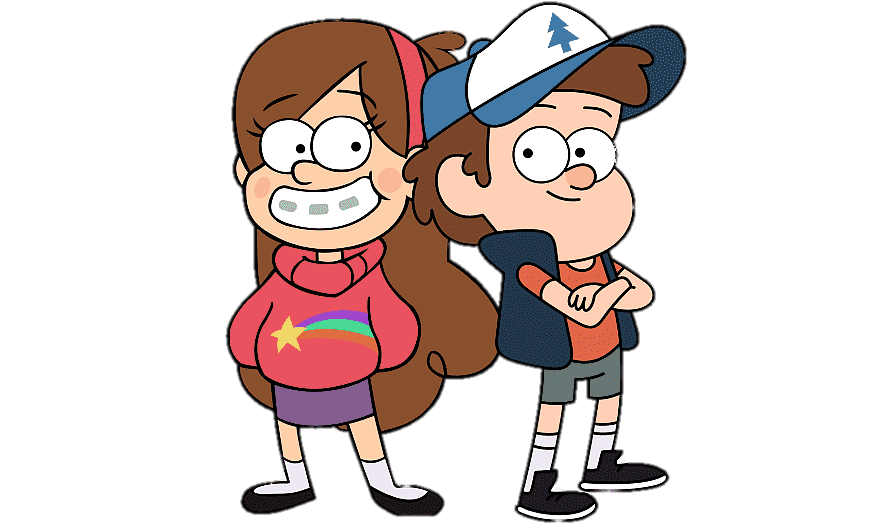 Это слова автора
Это прямая речь
Это прямая речь
Это слова автора
Перед словами автора ставится тире
Ребятам будет понятнее, если отработать всё на практике
Отличная идея!
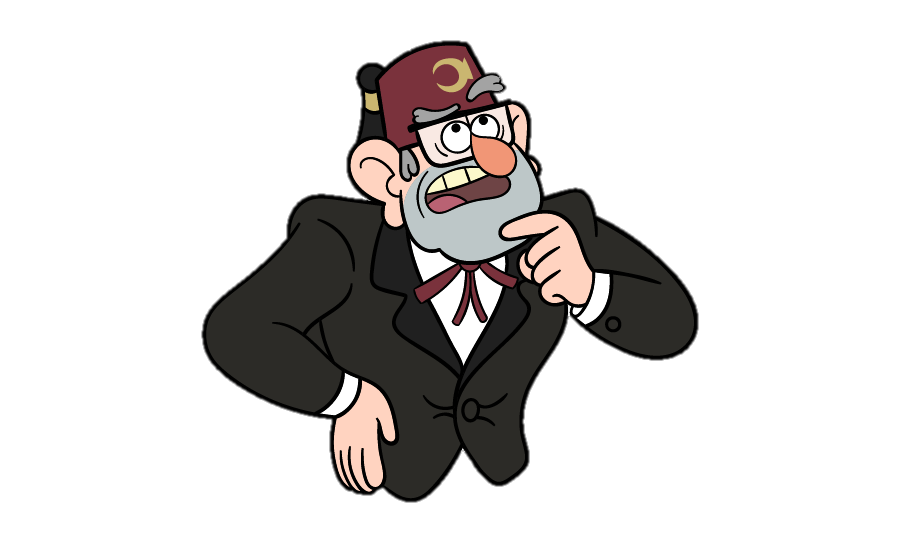 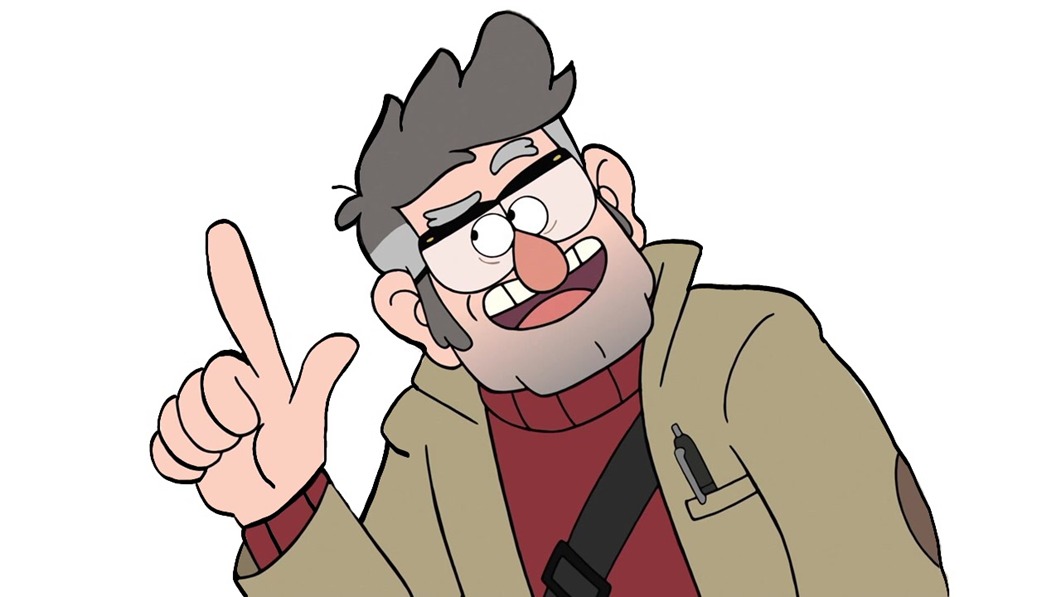 1. Определите, есть ли в предложениях прямая речь, объясните расстановку знаков препинания. Составьте схемы.1) Одна Снежинка села Ежику на нос с той стороны стекла, привстала на тоненьких ножках и сказала: «Ежик, почему ты не выходишь с нами играть?»2) Теперь Ослик стал вспоминать, как они встретились с Медвежонком и под проливным дождём пробежали весь лес.3) «Пойду-ка я на горку!» - говорит Ежик сам себе.4) Ежик жаловался Муравью: «Хочется мне к морю!»5) «Здравствуй, море!» - сказал Ёжик.6) Белка сидела в дупле и знала, что это Ёжик стоит под сосной, играет «Грустного Комарика» и называет её Рыжим Солнышком.7) «Клюёт!» - крикнул Ежик.
1. Определите, есть ли в предложениях прямая речь, объясните расстановку знаков препинания. Составьте схемы.1) Одна Снежинка села Ежику на нос с той стороны стекла, при-встала на тоненьких ножках и сказала: «Ежик, почему ты не выходишь с нами играть?» - А: «П?»2) Теперь Ослик стал вспоминать, как они встретились с Медвежонком и под проливным дождём пробежали весь лес.3) «Пойду-ка я на горку!» - говорит Ежик сам себе. «П!» – а.4) Ежик жаловался Муравью: «Хочется мне к морю!» - А: «П!»5) «Здравствуй, море!» - сказал Ёжик. – «П!» – а.6) Белка сидела в дупле и знала, что это Ёжик стоит под сосной, играет «Грустного Комарика» и называет её Рыжим Солнышком.7) «Клюёт!» - крикнул Ежик. – «П!» – а.
2. Переделайте предложения в предложения с прямой речью.
Девочка сказала, что видела настоящего Деда Мороза. 2) Тётя Оля рассказала, что в Польше на новогоднем столе должно быть двенадцать разных блюд. 3) Мы попросили, чтобы нам открыли дверь.
2. Проверяем себя. Переделайте предложения в предложения с прямой речью.
Девочка сказала: «Я видела настоящего Деда Мороза».
2) Тётя Оля рассказала: «В Польше на новогоднем столе должно быть двенадцать разных блюд». 3) Мы попросили: «Откройте нам дверь».
3. Найдите схему, соответствующую предложению Мне кажется сказал он что люди живут по-иному чем мы.
«П», - а. 2.   «П!» –а.    3.   А: «П!»     4. А: «П».
3. Проверяем себя. Найдите схему, соответствующую предложению Он сказал мне кажется что люди живут по-иному чем мы.
«П», - а. 2.   «П!» –а.    3.   А: «П!»     4. А: «П».
4. Исправьте ошибки в предложениях с прямой речью.
 1. «Не знаете, кто это там так здорово плавает?»: спросил я мальчика.
2) «Бабушка, это удивительно»!- вскричал я.
3) Он быстро взглянул на меня и усмехнулся- «Просто мне надоело плавать».
4) «Вы меня разыгрываете».- воскликнул я.
5) Василий Павлович, я достаточно хорошо воспитан: «Сказал Геннадий».
4. Проверяем себя. Исправьте ошибки в предложениях с прямой речью.
 1. «Не знаете, кто это там так здорово плавает?» - спросил я мальчика.
2) «Бабушка, это удивительно!» - вскричал я.
3) Он быстро взглянул на меня и усмехнулся: «Просто мне надоело плавать».
4) «Вы меня разыгрываете!»- воскликнул я.
5) «Василий Павлович, я достаточно хорошо воспитан»,- сказал Геннадий».
5. Составьте предложения по схемам.
 1. «П!» - а.
    2.  А: «П?»	
    3. «П?» - а.	
 4. А: «П».	
    5. «П», - а.
Мы справились!
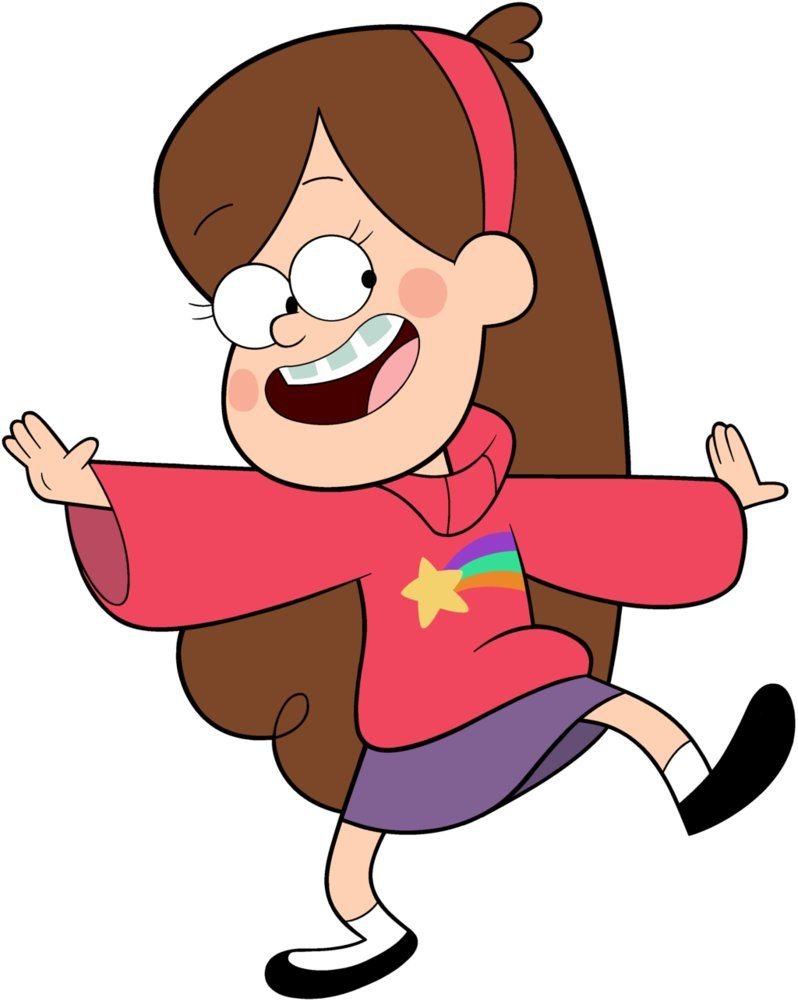